Презентация для учебника
Козлова С. А., Рубин А. Г.
«Математика, 6 класс. Ч. 2»
ГЛАВА VII.  РАЦИОНАЛЬНЫЕ ЧИСЛА
7.8. Координатная плоскость
Школа 2100
school2100.ru
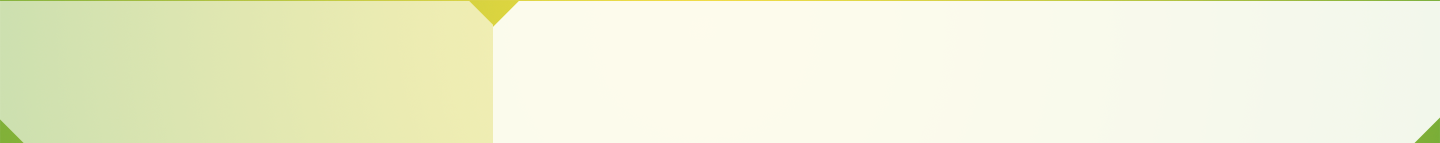 Координатная плоскость
Система координат
Рассмотрим
две перпендикулярные числовые прямые,
причём точку
пересечения прямых
возьмём в качестве
начальной точки
на каждой из них.
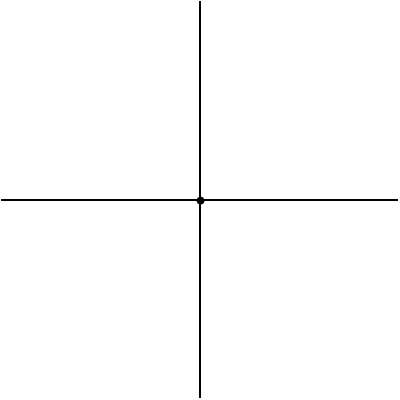 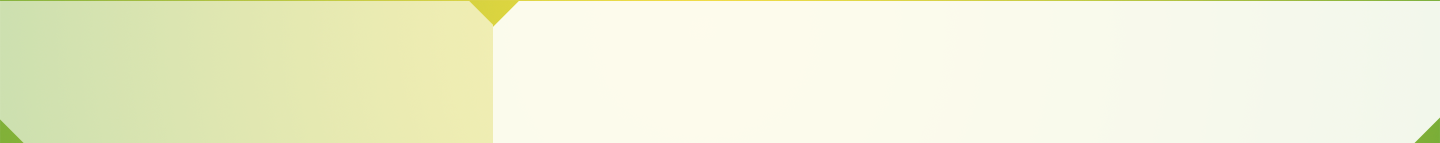 Координатная плоскость
Система координат
Единичные отрезки
выберем на каждой прямой одинаковыми.
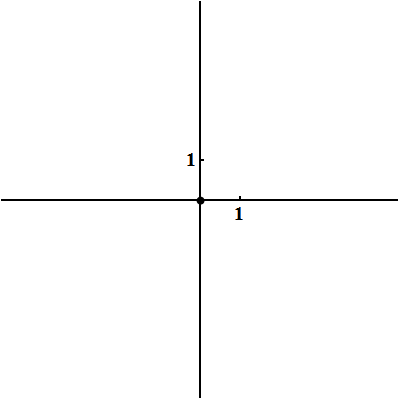 Одну из числовых прямых расположим горизонтально
с положительным направлением
на ней вправо от начала,
а другую – вертикально
с положительным направлением
вверх от начала.
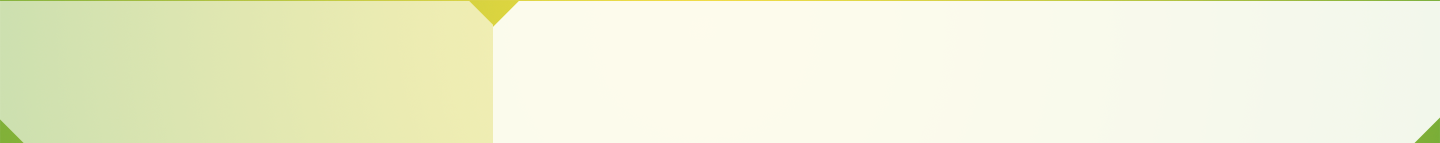 Система координат, 
начало координат
Координатная плоскость
Положительные направления
изобразим стрелками.
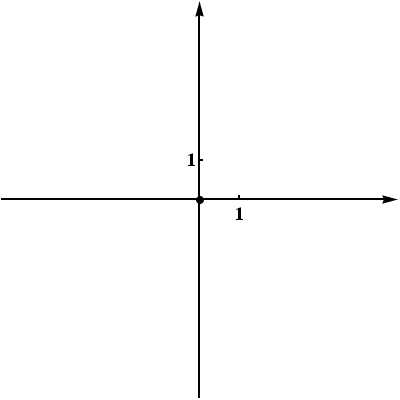 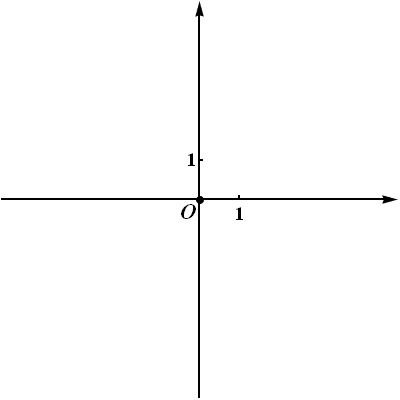 Общее начало
числовых прямых называется
началом координат
и обозначается
большой латинской буквой О.

(именно с этой буквы
начинается слово «начало»
на латыни – origo, origin).
Такое обозначение удобно ещё и тем,
что этим же символом изображается число нуль
– координата начала на каждой из числовых прямых.
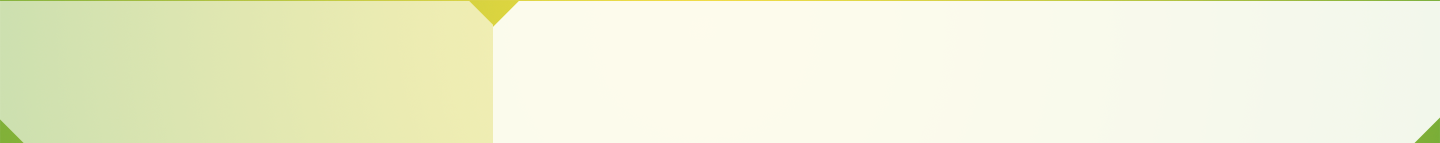 Система координат,
оси координат
Координатная плоскость
Числовые прямые, расположенные описанным образом, называются
осями координат
и имеют общепринятые названия и обозначения.
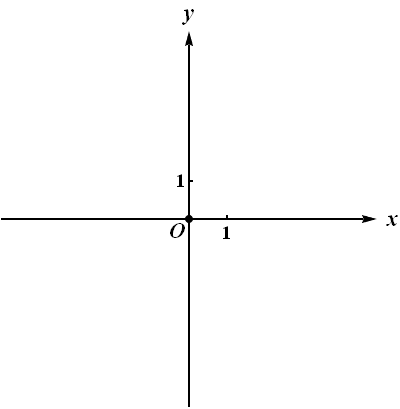 Горизонтальная ось называется осью абсцисс,
или осью х.
Вертикальная ось называется осью ординат,
или осью y.
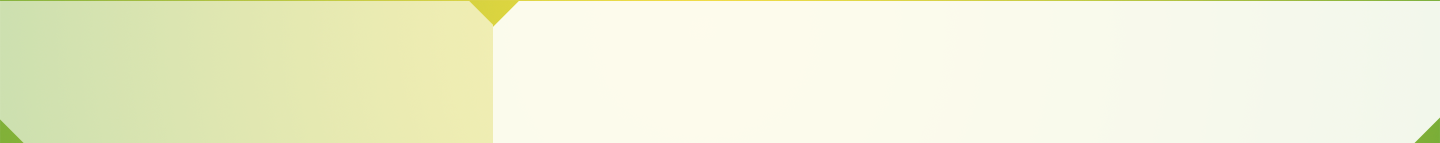 Декартова прямоугольная
система координат
Координатная плоскость
Вся описанная конструкция вместе называется декартовой прямоугольной
системой координат
(или просто
системой координат).
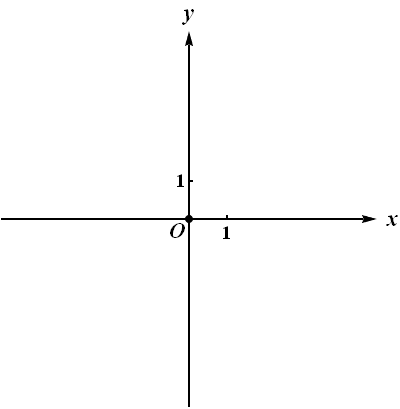 Плоскость,
на которой задана система координат, называется
координатной плоскостью.
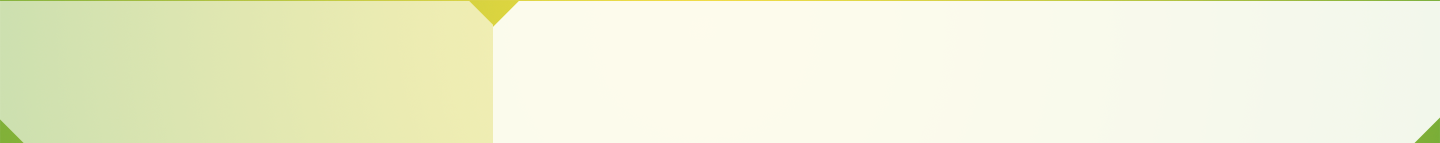 Координатная плоскость
Координаты точки
Рассмотрим
произвольную точку М
на координатной плоскости.
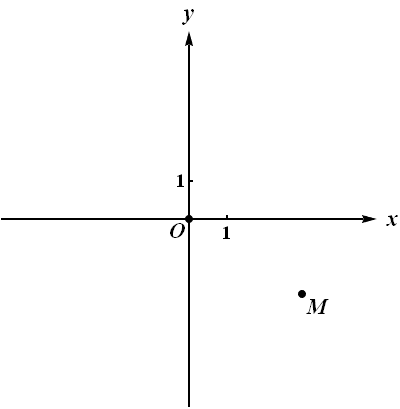 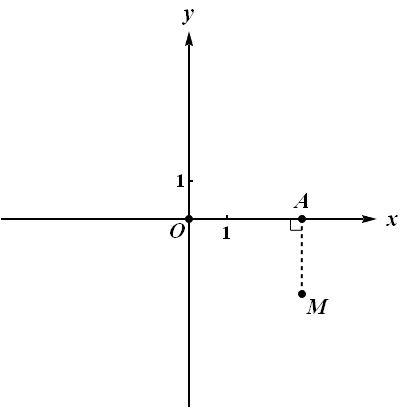 Проведём перпендикуляр из этой точки к оси абсцисс. Основание этого перпендикуляра является точкой числовой прямой
(оси х) и имеет на этой прямой какую-то координату.
Она называется
абсциссой точки М.
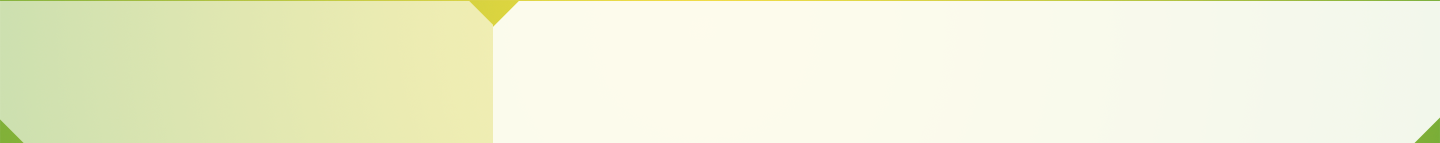 Координатная плоскость
Координаты точки
Точно так же проведём перпендикуляр из точки М
к оси ординат (оси у)
и получим на оси ординат некоторую точку – основание этого перпендикуляра.
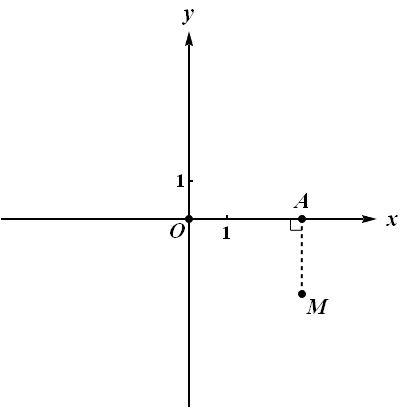 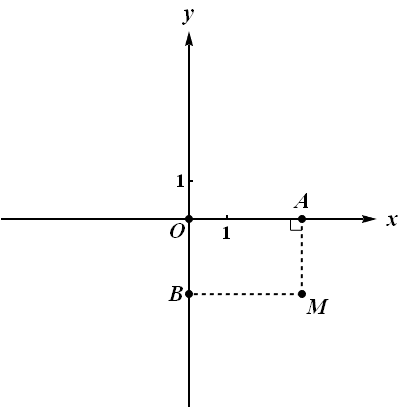 Координата этой точки
на оси у называется ординатой точки М.
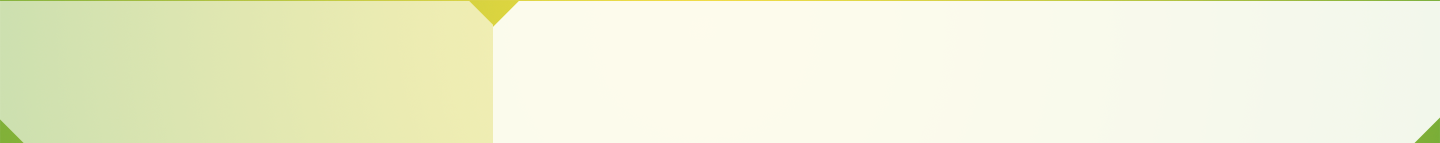 Координатная плоскость
Координаты точки
Абсцисса и ордината точки М называются
координатами этой точки.
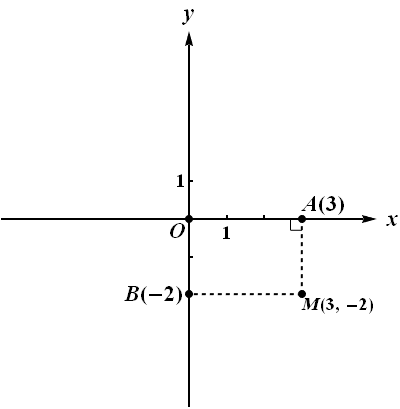 Их принято записывать
рядом с буквой, обозначающей точку,
в круглых скобках,
причём на первом месте всегда пишется абсцисса,
а на втором – ордината.
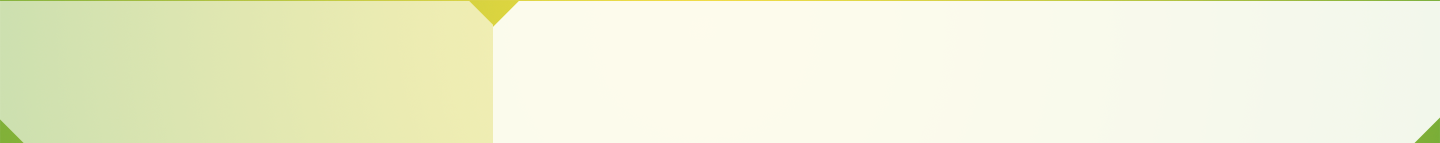 Координатная плоскость
Координаты точки
Говорят, что координаты точки на координатной плоскости – это упорядоченная пара чисел.
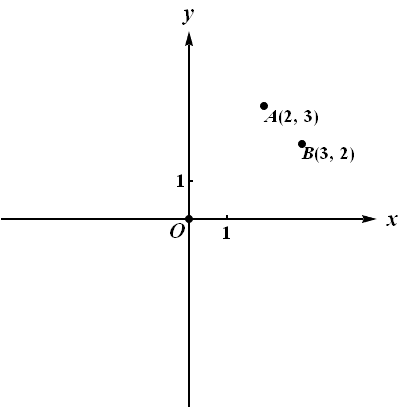 Слово
«упорядоченная» значит,
что важно не только,
какие числа образуют
эту пару,
но и в каком порядке
они взяты.
Понятно, что точки А(2; 3) и В(3; 2) – это разные точки.
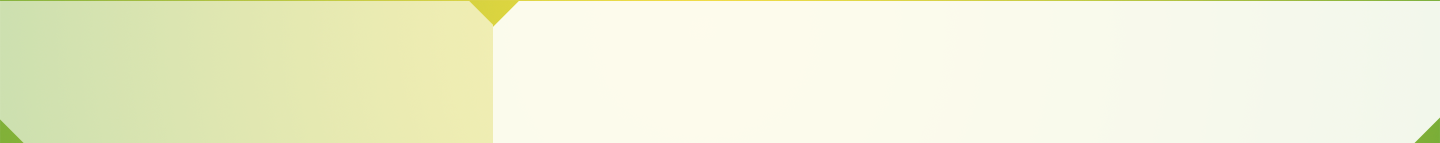 Координатная плоскость
Построение точки
Для построения точки М
с заданными координатами поступают так:
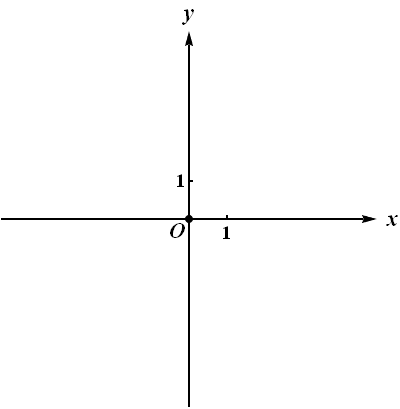 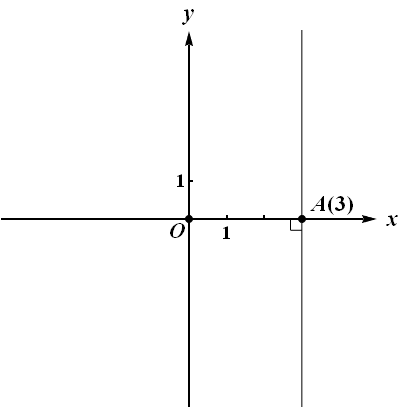 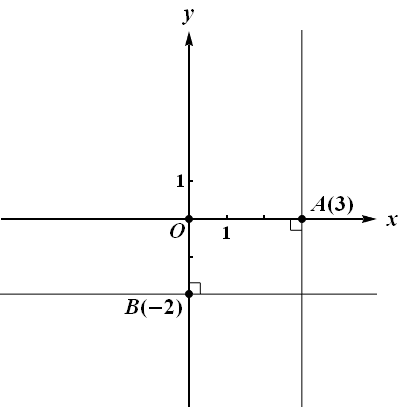 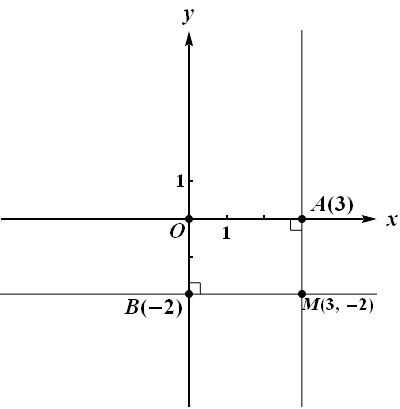 Сначала на оси х отмечают точку, координата которой на этой оси равна абсциссе точки М, и через отмеченную точку проводят прямую, перпендикулярную оси х.
Затем на оси у отмечают точку, координата которой на этой оси равна ординате точки М, и через отмеченную точку проводят прямую, перпендикулярную оси у.
Точка пересечения проведённых прямых
и есть точка М.
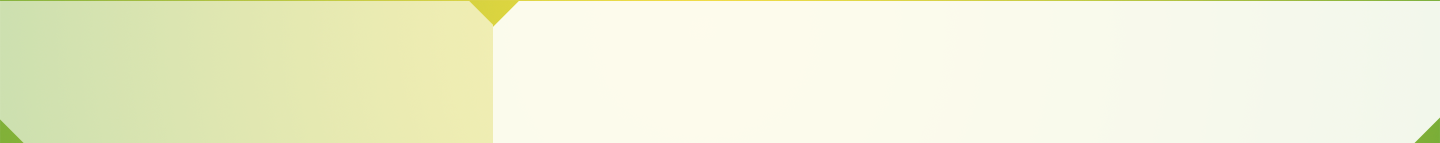 Координатная плоскость
Четверти
Оси координат делят координатную плоскость
на четыре части,
называемые четвертями.
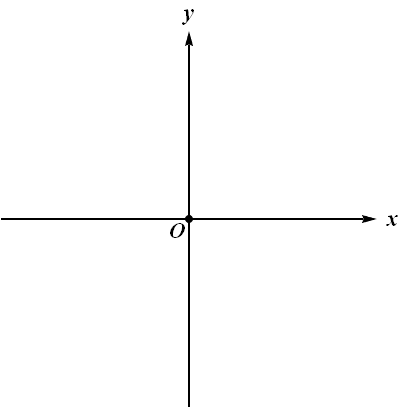 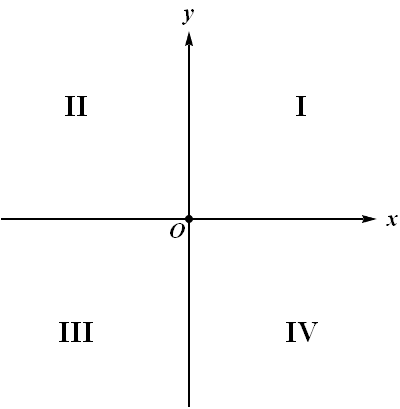 У четвертей есть общепринятые обозначения. 

Говорят «первая четверть», «вторая четверть» и т.д.
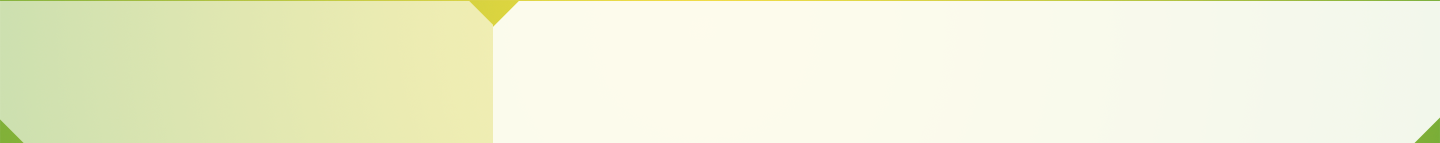 Делимость.
Свойства делимости
ПРОВЕРЬТЕ СЕБЯ
Координатная плоскость
ПРОВЕРЬТЕ СЕБЯ
Ответьте на следующие вопросы:
Что такое система координат?
Что такое оси координат?
Как они обозначаются и называются?
Что такое прямоугольная декартова система координат?
Что такое координатная плоскость?
Что такое координаты точки? Как их узнать?
Как построить точку на координатной плоскости,
если известны ее координаты?
На сколько частей оси координат делят координатную плоскость? Как называются и обозначаются эти части?